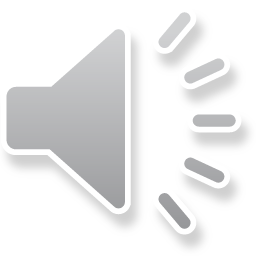 Exodus to Exile
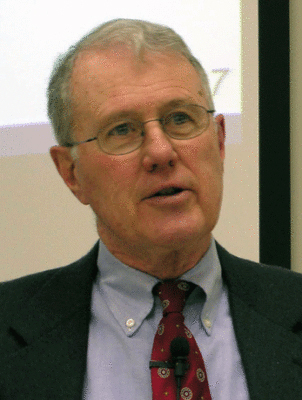 Lecture 3A: Red/Reed Sea into the Wilderness
Dr. Robert Vannoy
ReNarrated by Dr. Ted Hildebrandt© 2023  Robert Vannoy & Ted Hildebrandt
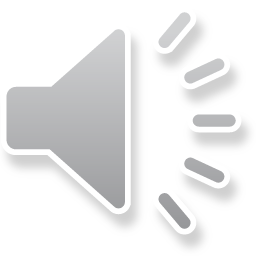 Exodus to Exile
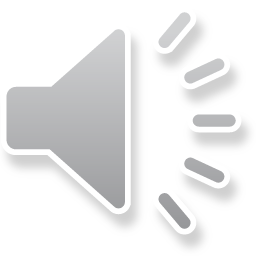 ReviewI.  The Deliverance from Egypt, Exodus 1-11          F.  The Passover, Exodus 12:1-13:16
G. The Departure from Egypt and Escape through the Red Sea –          Exodus 13:17-15:21   
1.  On Prayer and Action
2.  Where was the Red Sea Crossing?
3.  Yam Suph – Sea of Reeds 
4.  Route of the Exodus 
5.  Difficulty of Place Names 
6.  Israel Delivered and Egyptians Destroyed
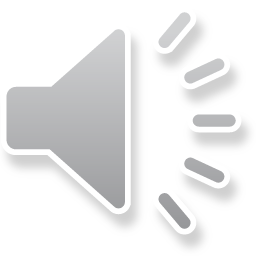 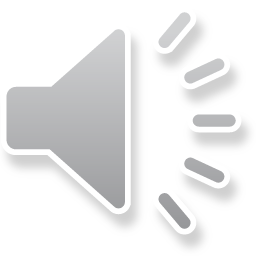 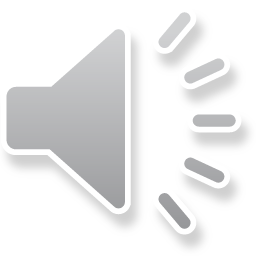 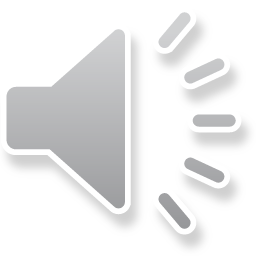 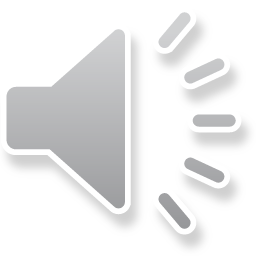 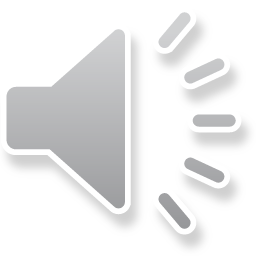 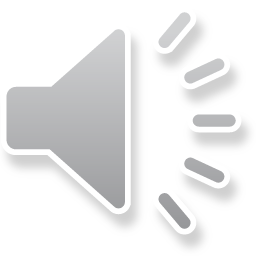 Exodus to Exile
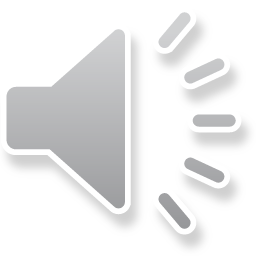 II.  Israel in the Wilderness, Exodus 15:22 to the End of the Book of           Deuteronomy
A.  The Importance of This Period
1.  Comments on Legal Material
B.  General Features of This Period
1.  Redemption is Foremost
a.  3 Covenant Renewals and the Exodus Event
b.  Exodus in the Prophets and Post-Exilic Period
c.  Exodus in the Psalms 
2.  The Promised Land Was the Goal
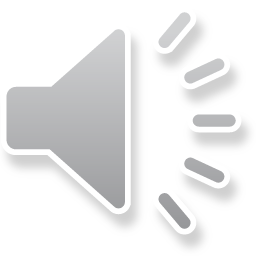 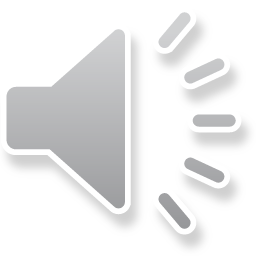 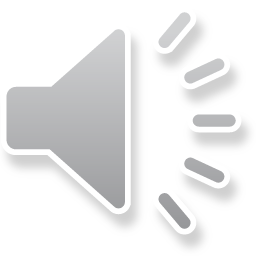 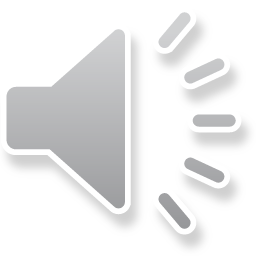 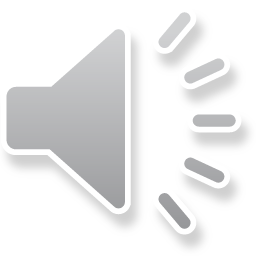 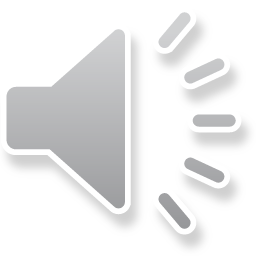 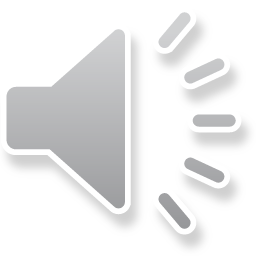 Exodus to Exile
3.  God’s Supernatural Care for His People
4.  The General Features of the Law 
C.  From Egypt to Sinai, Exodus 15:22-18:27     1.  Manna and Quail
2.  At Rephidim (Exod. 17-18)
a.  Amalekites (Exod. 17:8-16)
b.  Jethro’s Advice (Exod. 18)
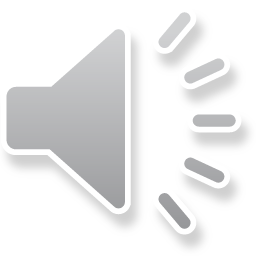 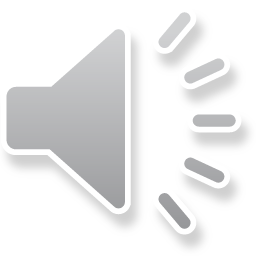 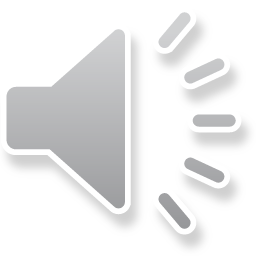 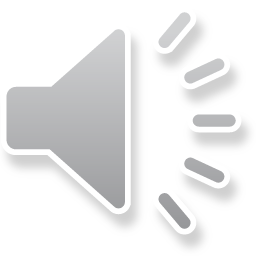 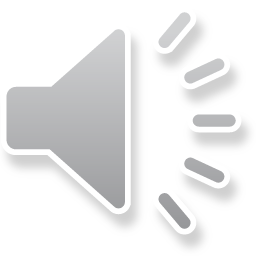 Exodus to Exile
Video based on audio from Dr. Vannoy’s class at Biblical Theological Seminary. It was renarrated because the original audio was scratchy and it was turned into video by Ted Hildebrandt for Biblicalelearning.org.